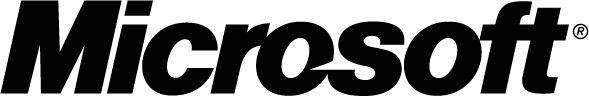 ADO.NET Entity Framework
Agenda
ADO.NET Entity Framework
An Adaptive Framework
An Extensible Framework
An Evolutionary Framework
ADO.NET Entity Framework
Today’s Challenges
ADO.NET Entity Framework
Solutions
Agenda
ADO.NET Entity Framework
An Adaptive Framework
An Extensible Framework
An Evolutionary Framework
Map tables in the data source to entities in the conceptual model
An Adaptive Framework
Work with Conceptual Business Objects
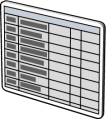 Map multiple tables to a single entity and map many-to-many relationships
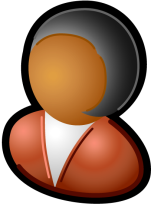 dbo.Customer
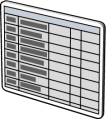 Customer
dbo.CustomerDetails
Use complex types to represent related objects
Conceptual model that supports inheritance
An Adaptive Framework
Developers are familiar with inheritance
The ADO.NET Entity Framework brings inheritance to the conceptual model
The ADO.NET Entity Framework supports three types of inheritance
Table per hierarchy
Table per subclass
Table per concrete type
Use Inheritance with Data
An Adaptive Framework
Customize Client Views
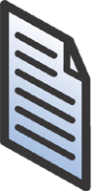 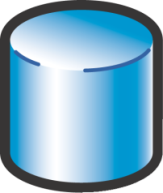 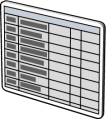 SELECT P
FROM AW.Production.Product AS P
WHERE p.ProductCategory.Name = 'Road Bikes'
<EntitySet Name="Product" EntityType="AW.Product">
  <DefiningQuery>
    SELECT p.Name,  p.ProductNumber, p.ReorderPoint
    FROM Product as p WHERE p.DaysToManufacture > 1
  </DefiningQuery>
</EntitySet>
Agenda
ADO.NET Entity Framework
An Adaptive Framework
An Extensible Framework
An Evolutionary Framework
Use a schema-aware XML editor to add metadata or modify properties in the automatically generated modeling and mapping files
An Extensible Framework
Customize Modeling Files
CSDL
<FunctionImport Name="GetOrderDetails"
    EntitySet="SalesOrderDetail"
    ReturnType="Collection(AdventureWorksModel.SalesOrderDetail)">
	<Parameter Name="SalesOrderHeaderId" Type="Int32" Mode="in">
	</Parameter>
</FunctionImport>

MSL
<FunctionImportMapping FunctionImportName="GetOrderDetails"
           FunctionName="AdventureWorksModel.Store.GetOrderDetails"/>
Add business logic to data access code
An Extensible Framework
Extend the partial classes that the tools generate
Create custom implementations of the partial classes’ base interfaces
Customize Generated Code
[Serializable()] 
public partial class Customers : Cust 
{
   // autogenerated code
}
[Serializable()] 
public partial class Customers : Cust 
{
    // your code
}
Agenda
ADO.NET Entity Framework
An Adaptive Framework
An Extensible Framework
An Evolutionary Framework
An Evolutionary Framework
Visual Studio 2008 Tools
Microsoft® Visual Studio® 2008 provides Entity Framework Tools to work with models and mappings
Entity Designer to generate and validate models
Entity Mapping Tool to define entities and associations
Entity Model Browser to visualize the model
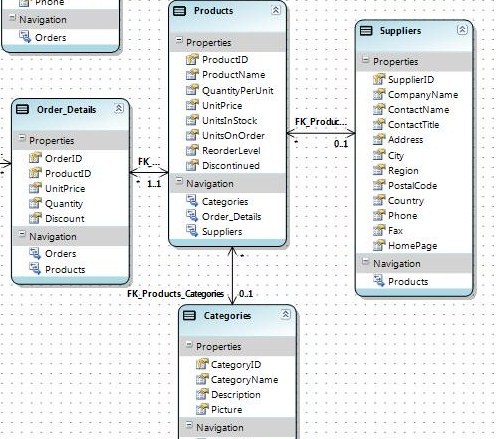 An Evolutionary Framework
Familiar Data Provider Functionality
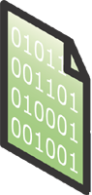 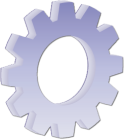 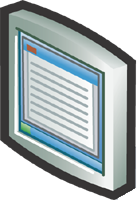 An Evolutionary Framework
Write Better Code
LINQ
var newPeople = from p in aw.SalesPeople
                where p.HireDate > hireDate select p;

foreach(SalesPerson p in newPeople) 
{
    Console.WriteLine("{0}\t{1}", p.FirstName, p.LastName);
}
When using entities, schema changes do not always result in changes to the application code
An Evolutionary Framework
Simplify Maintenance
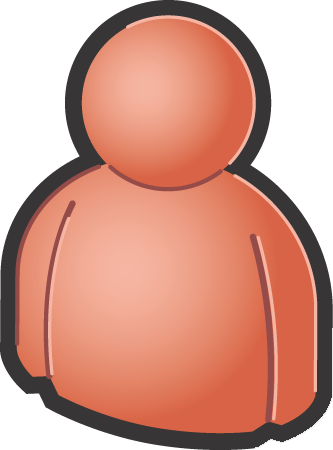 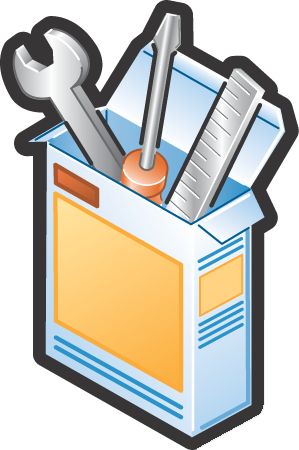 Upgrade to more powerful editions of SQL Server™ with minimal changes to code
Summary
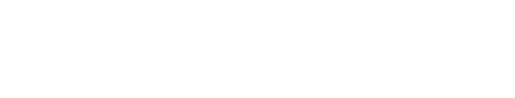 This presentation is for informational purposes only. Microsoft makes no warranties, express or implied, in this summary.